LPA Program Highlights  OKI ICC Meeting, Tuesday, June 6, 2023
[Speaker Notes: Welcome and intro]
DEFINED
LPA Project:
Any project sponsored by a Local Public Agency, awarded state or federal transportation funding (administered by ODOT)

Example Funding Sources: 
OKI STBG, TA, CMAQ; ODOT safety, CEAO, Office of Local Programs grants, TRAC, BIL Discretionary, Congressionally Directed Community Improvement Projects
ODOT’s LPA Program
LPA Project requirements
ODOT’s Project Development Process
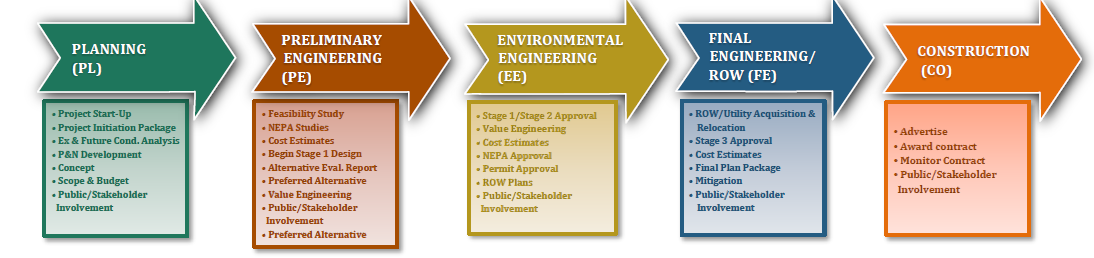 Subject to state and federal transportation policies, law, ODOT manuals and accepted design standards
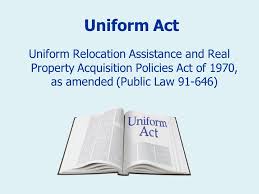 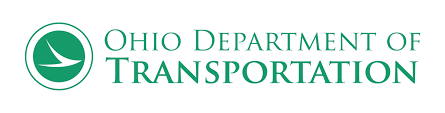 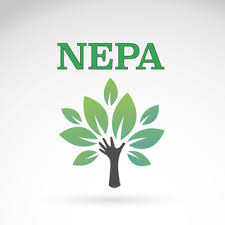 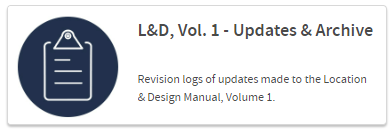 ODOT’s LPA Program
LPA Project Delivery
Scope Meeting
Define the state and federal requirements that apply
Discuss the Project Development Process and set a project schedule
Define roles

LPAs “drive” the PDP process
Hire and manage consultants for design, environmental, and right of way acquisition
Meet with ODOT to provide status updates and lock the schedule during ODOT’s lock-down process
Staying on scope, schedule, and within budget are key to successful delivery
Delivering the plan package and awarding the project on-time are key measures that ODOT tracks

ODOT provides oversight:
Responsibility to ensure federal requirements (e.g. NEPA & Uniform Act) are met
Project design review (scope & applicable design criteria);
Adherence to project schedule (including “lock-down”)
ODOT’s LPA Program
Construction contract delivery
ODOT’s LPA Program
LPA Project Delivery
Key Differences (ODOT-Let vs. Local-Let)

Plan Development Format

Project Agreements & Legislation

Project Schedule (ODOT’s letting process)

Construction Administration & Inspection

Cash Flow
ODOT’s LPA Program
Local-let participation requirements
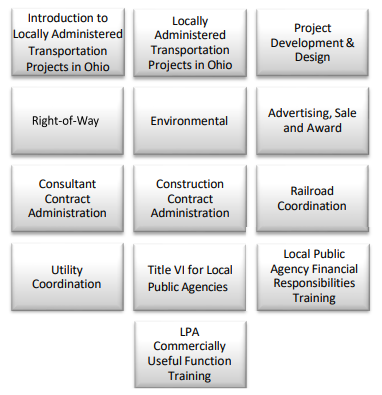 Two-step LPA Certification Process
Complete 12 Online e-Learning Modules (good for 5 years)

Complete “LPA Participation    Requirements Review Form” (good for 4 years)
ODOT’s LPA Program
Local-let participation requirements
LPA is required to:

Designate an “LPA Person in Responsible Charge”
Identify who will serve as the “Construction Project Engineer”
Provide examples of past transportation projects delivered
Clarify processes and policies to ensure compliance for:
ODOT’s LPA Program
Final thoughts
Communication is a major key to success
Ask to be added to my LPA email list
Be proactive in communicating issues or delays
ODOT & OKI can assist when budget issues arise

Timely delivery is very important!

ODOT can assist with items like reviewing consultant scopes to ensure items don’t get missed
ODOT’s LPA Program
District 8 LPA Contacts
Andrea Henderson, P.E., District 8 LPA Coordinator
Andrea.Henderson@dot.ohio.gov
513-933-6528

Ben Miller, District 8 LPA Right of Way Coordinator
Ben.Miller@dot.ohio.gov
513-933-6655

Paul Maricocchi, E.I., LPA Project Manager
Paul.Maricocchi@dot.ohio.gov
513-933-6586

Tom Makris, P.E., MBA, LPA Construction Monitor
Tom.Makris@dot.ohio.gov
513-933-6619
ODOT’s LPA Program
Questions
?
ODOT’s LPA Program